Super Goal 5
UNIT 4
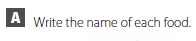 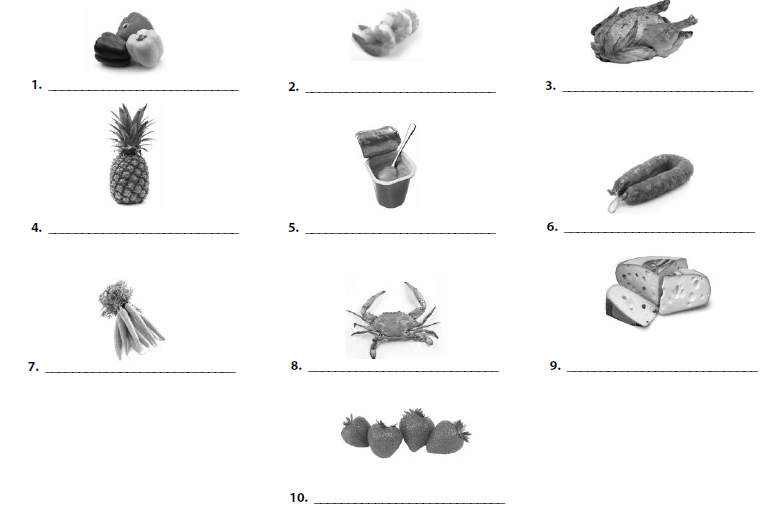 Peppers
Chicken
Shrimp
Pineapple
Yoghurt
Sausage
Cheese
Crab
Carrots
Strawberries
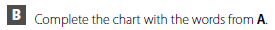 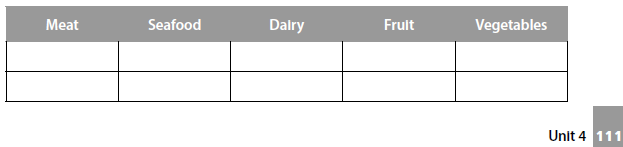 Chicken
Pineapple
Shrimp
Yoghurt
Peppers
Cheese
Sausage
Strawberries
Carrots
Crab
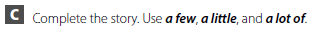 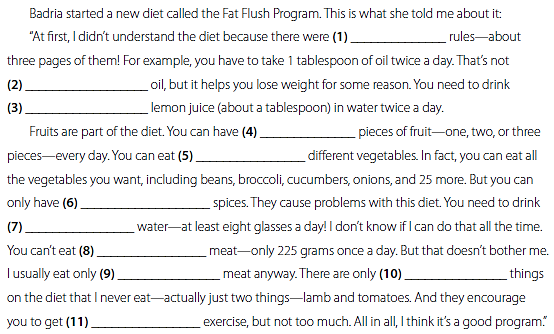 a lot of
a lot of
a little
a few
a lot of
a few
a lot of
a lot of
a few
a little
a little
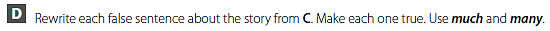 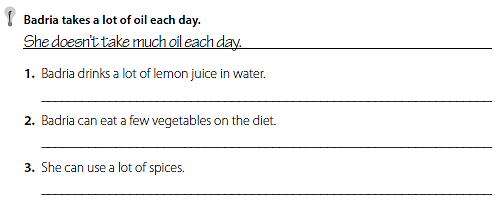 Badria doesn’t drink much lemon juice in water .
Badria can eat many vegetables on the diet .
She can’t use a lot of spices .
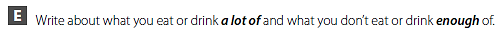 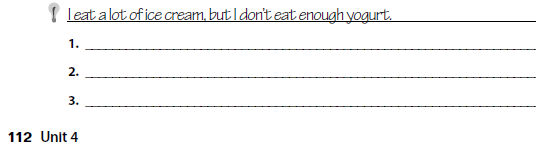 I eat a lot of meat , but I don’t eat enough vegetables . 
I eat a lot of cookies , but I don’t eat enough fruit . 
I drink a lot of soda , but I don’t drink enough water .
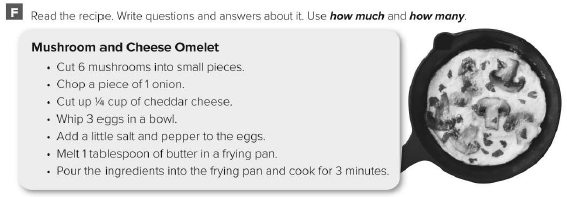 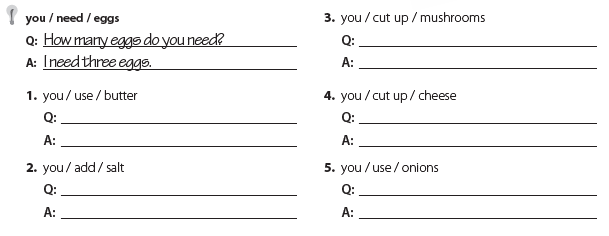 How many mushrooms do you cut up ?  
You cut up 6 mushrooms .
How much cheese do you cut up ?  
You cut up ¼ cup of cheese .
How much butter do you use ? 
You use 1 tablespoon of butter .
How many onions do you use ?  
You use a piece of 1 onion .
How much salt do you add ?  
You add a little salt .
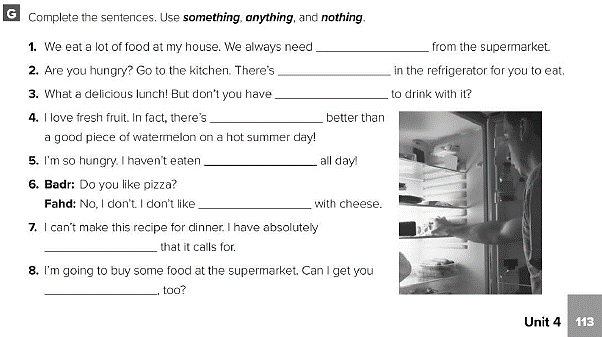 something
something
anything
nothing
anything
anything
nothing
something
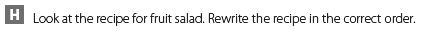 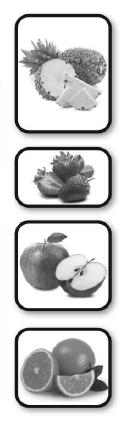 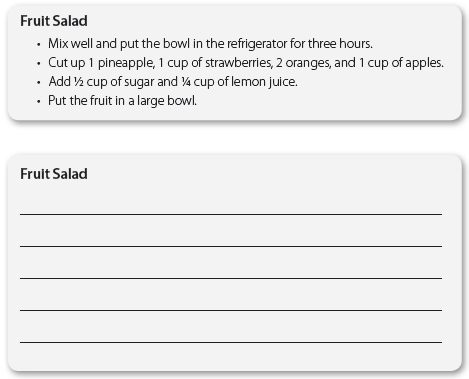 Cut up 1 pineapple , 1 cup of strawberries , 2 oranges , and 1 cup of apples 
Add ½ cup of sugar and ¼ cup of lemon juice 
Put the fruits in a large bowl . 
Mix well and put the bowl in the refrigerator for three hours
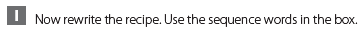 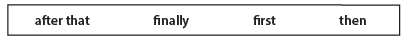 First , cut up 1 pineapple , 1 cup of strawberries , 2 oranges , and 1 cup of apples 
Then , add ½ cup of sugar and ¼ cup of lemon juice 
After that , put the fruits in a large bowl . 
Finally , mix well and put the bowl in the refrigerator for three hours
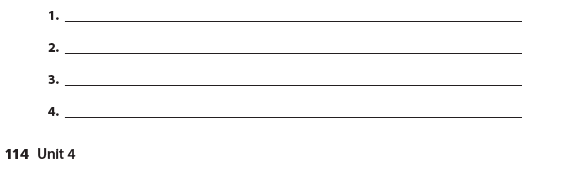 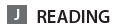 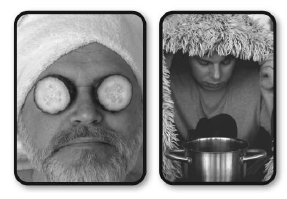 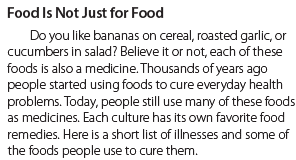 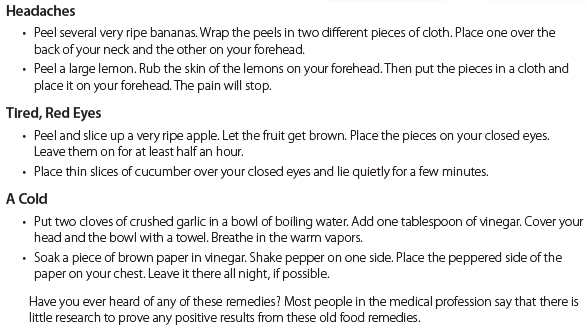 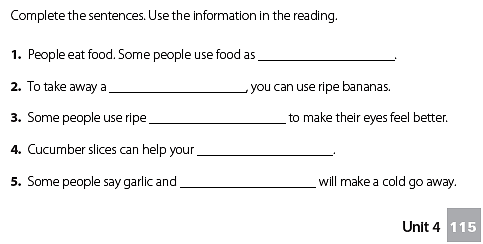 medicines
headache
apples
eyes
vinegar
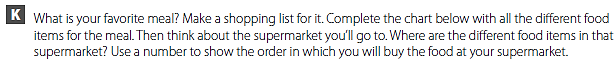 Roasted chicken with salad and fries
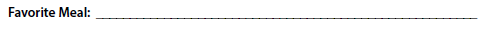 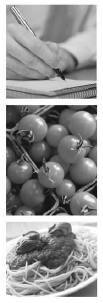 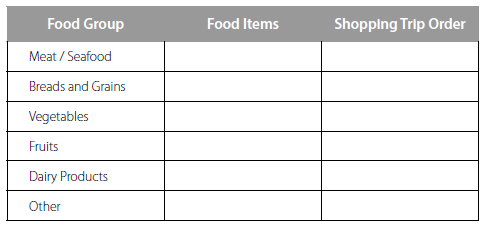 1 chicken
4 breads
1 lettuce
3 tomatoes
4 potatoes
--
1 yoghurt
1 mayonnaise
1 barbecue sauce
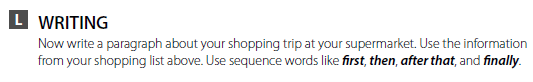 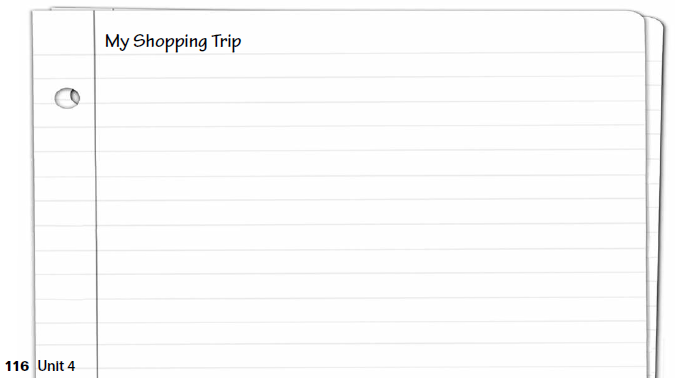 قم بكتابة مقال عن قائمة التسوق من خلال الجدول السابق
See you later 
Take care 

Teacher :
Badr Sayid Al-Shehri
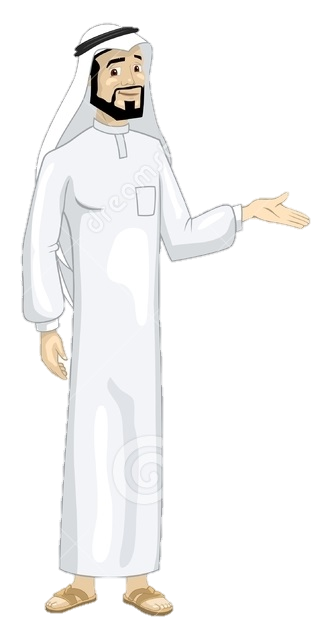